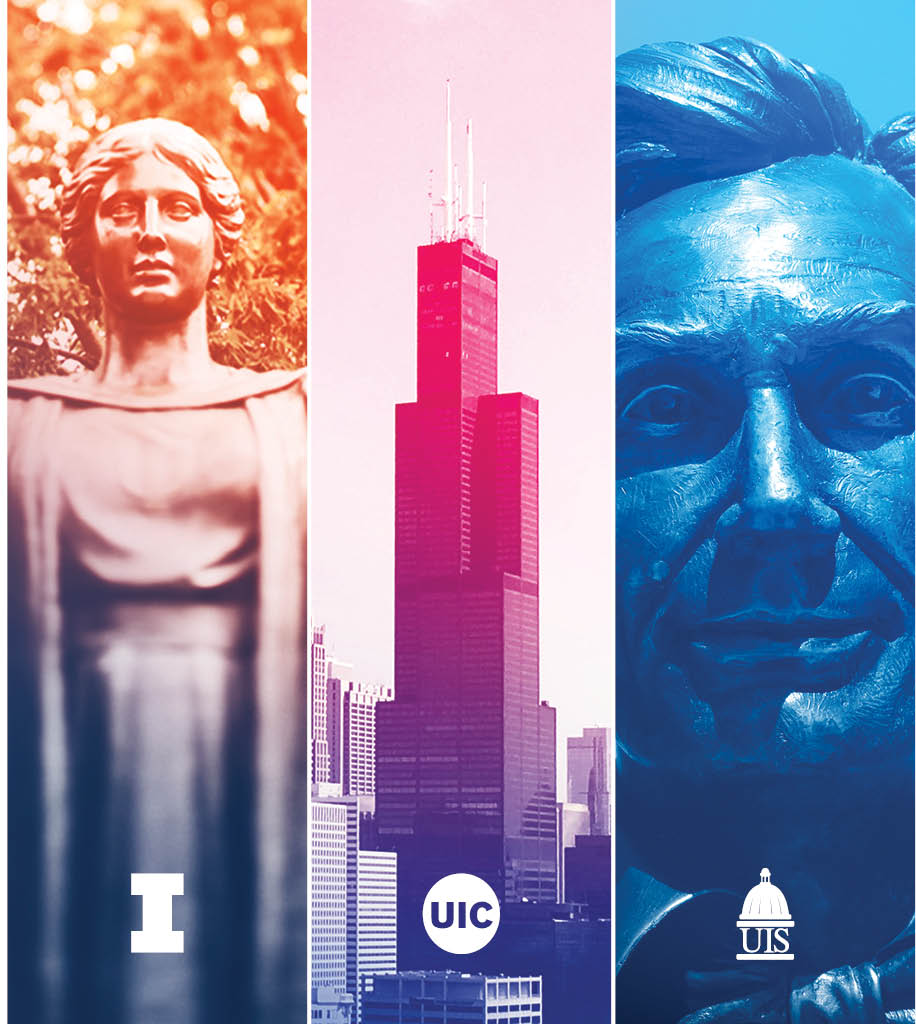 Financial SummaryBoard of Trustees Presentation
May  19, 2022
March YTD Financial Summary, Federal Funding Support for Higher Education , Liquidity and Reserves
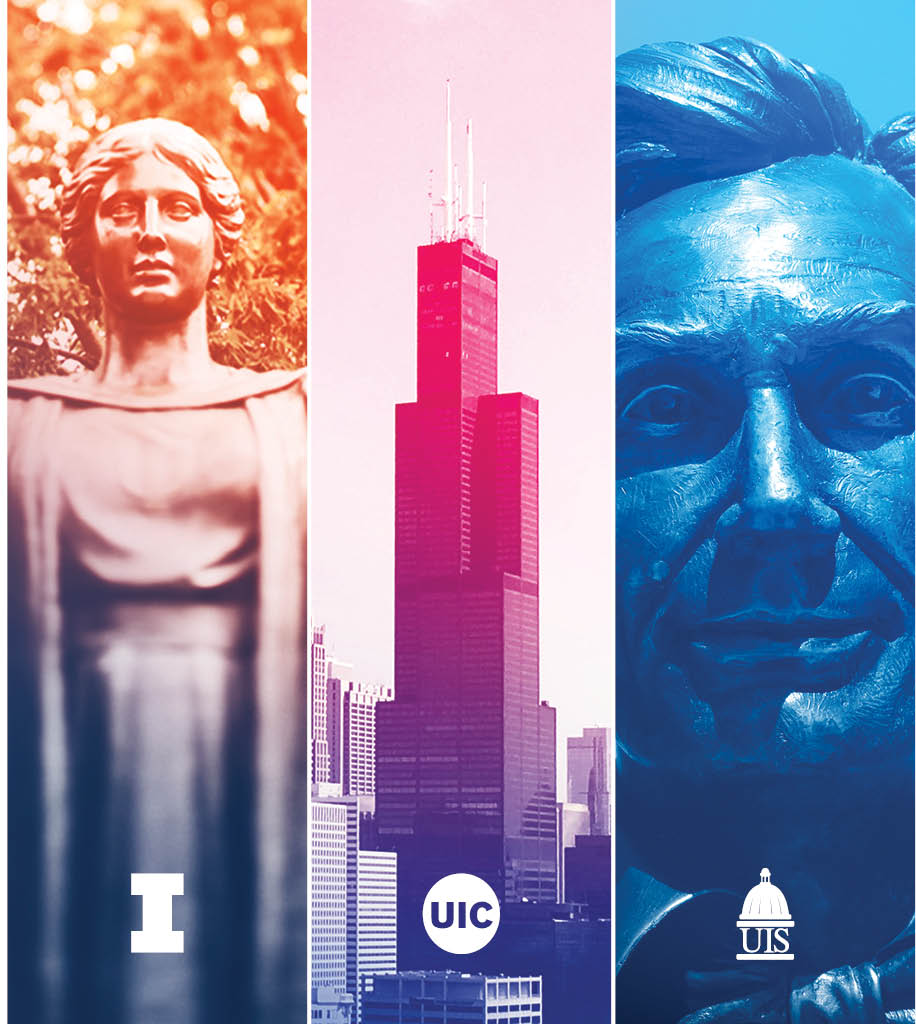 March 2022 YTD Financial Summary
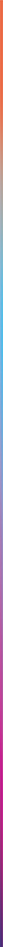 March YTD FY2022 - Solid Fiscal Performance and Outlook
Careful Communication &  Transparency
March YTD FY2022Solid Fiscal Performance and Outlook
Continued Improvement in Systems, Processes and Structure
Financial Planning Focus  on Stability, Viability, and Growth
Mission & 
Values
Safety, Wellness & Strategic Investments
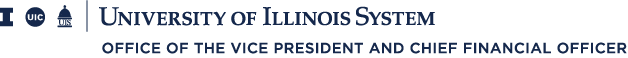 March YTD FY22 – Major Revenue Categories
March YTD FY22 – Major Revenue Categories
Excludes Hospital and SHIELD
$ Millions
March YTD FY22 Change
FY17-FY20 Average     16.0%
FY22	                   8.4%
March YTD FY22 Change 
FY17-FY20 Average     17.4%
FY22	                   7.2%
March YTD FY22 Change 
FY17-FY20 Average       3.7% FY22	                45.7%
March YTD FY22 Change 
FY17-FY20 Average     23.1% FY22	                   9.6%
State AppropriationsFY22    $638 Million
March YTD FY22 – Major Expense Categories
March YTD FY22 – Major Expense Categories
Excludes Hospital and Shield
(Pre COVID-19)
$ Millions
March YTD FY22 Change
FY17-FY20 Average		  13.9%
FY22			    1.7%
March YTD FY22 Change
FY17-FY20 Average		  11.5%
FY22			    9.1%
March YTD FY22 Change
FY17-FY20 Average		  64.6%
FY22			  17.5%
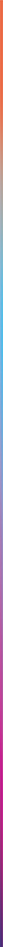 March YTD FY2022  Hospital
March YTD FY2022  Hospital
$ Millions
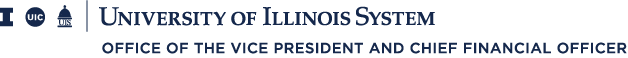 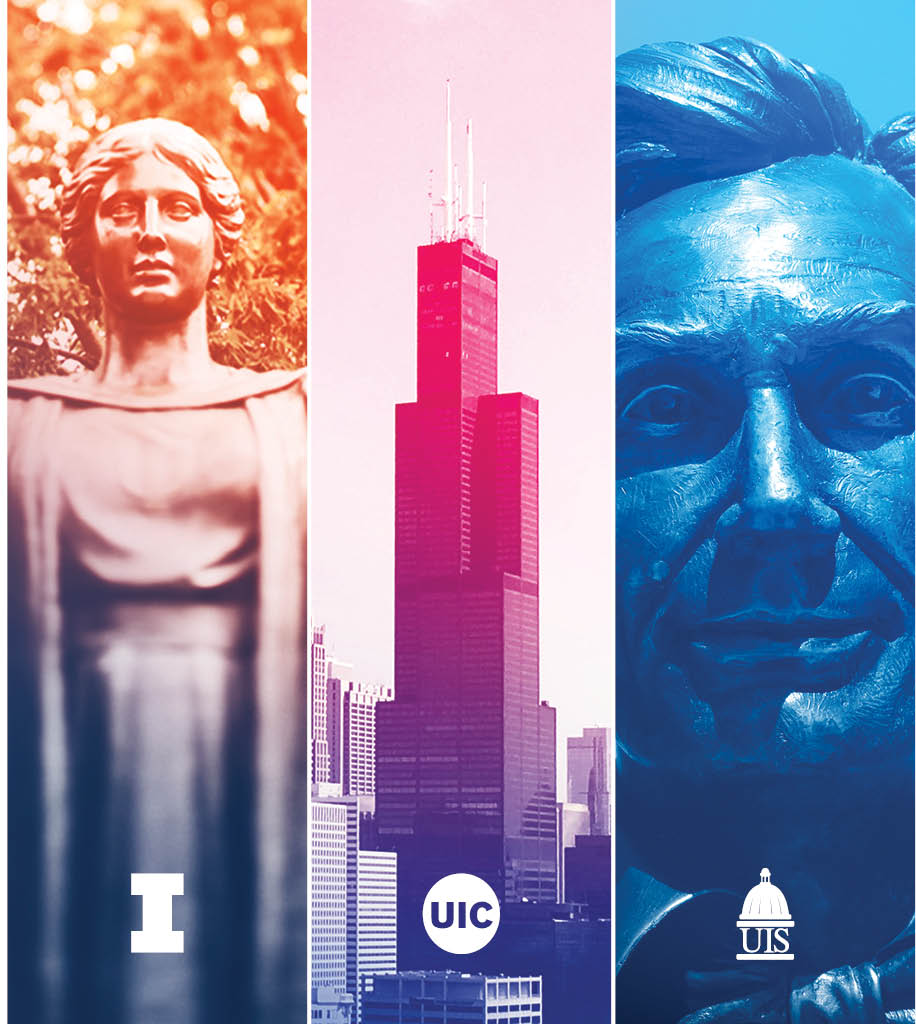 Federal Funding Support for Higher Education
Summary of Federal Stimulus Awards as of March 31, 2022, FY20-FY22
Summary of Federal Stimulus Awards as of March 31, 2022 FY20-FY22($ Millions)
Total Awards:  		$ 470.32 million
Total Student Aid:		   147.21 million
Uses of Institutional and MSI Funds, FY20-FY22
Uses of Institutional and MSI Funds, FY20-FY22
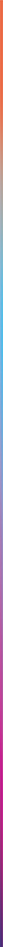 $ Millions
$29.5M expended FY20
$74.4M expended in FY21
$64.0M expended in FY22
$167.9M  Institutional + MSI
MSI – Minority Serving Institution
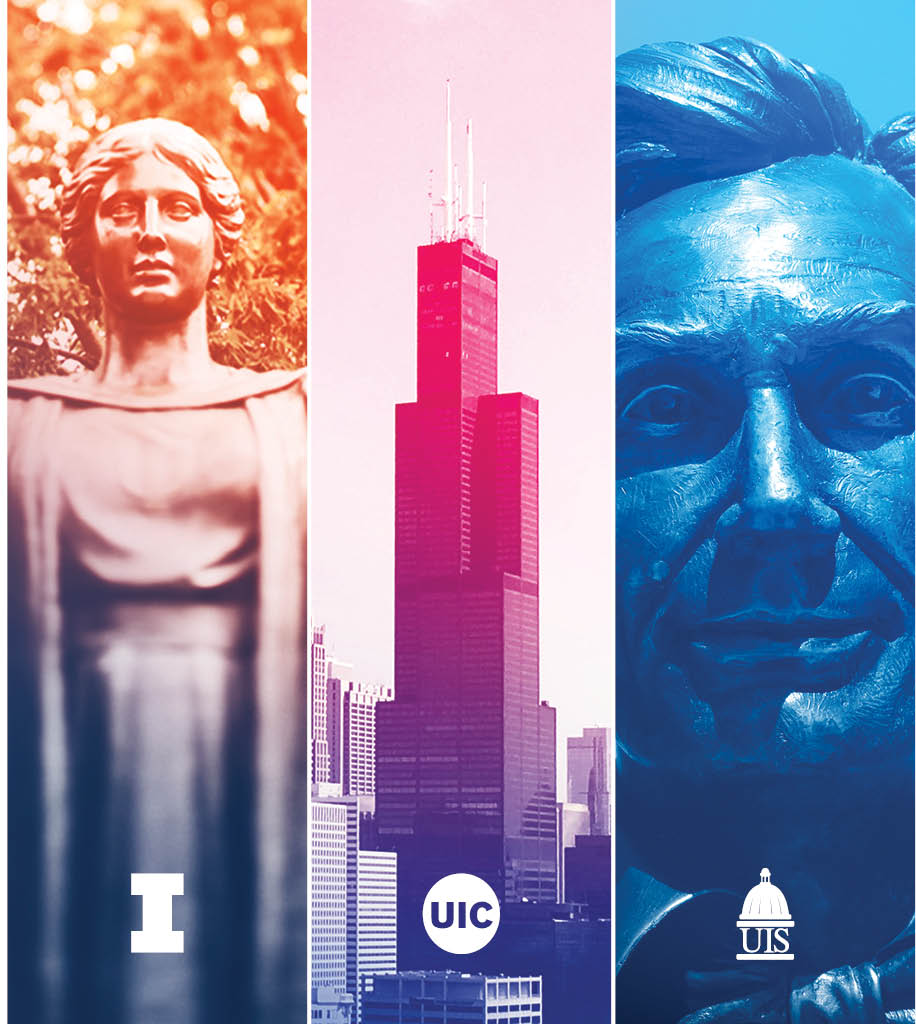 Liquidity & Reserves
Days Cash on Hand
Days Cash on Hand
Days
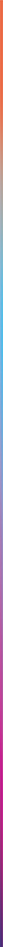 Critical Roles of Reserves  (savings)
Accumulate resources for capital projects including maintenance and renovations. Until recently, the State of Illinois had not appropriated funds for capital projects for over a decade.

Critical source of liquidity. State of Illinois restricts borrowing for operating purposes and has limitations on sales of capital assets.

Provide working capital to buffer the delay in appropriations from the state. The University System has had a state appropriation receivable of $350M-$450M on several occasions during the last few years.

Flexibility for investment opportunities in support of our mission when they become available.
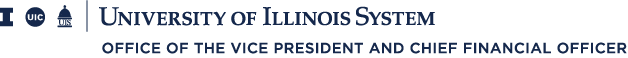 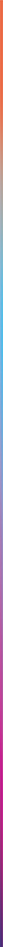 Critical Roles of Reserves (continued)
Unanticipated needs resulting from lower than expected inflows or unexpected outflows. Inflationary pressures and international uncertainties could impact cash flows.  We need to protect our employees’ livelihoods during financial uncertainty.

Public confidence, including bond ratings and debt covenant requirements. 

Transaction purposes, including multi-year projects.
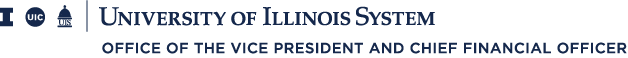 Fiscal Outlook is Promising
Values
Safety